2D Shape
LO: To identify and name 2D shapes.
Steps to Success
I can name a variety of 2D shapes.
I can explain if an answer is incorrect.
I can say which shape is a quadrilateral
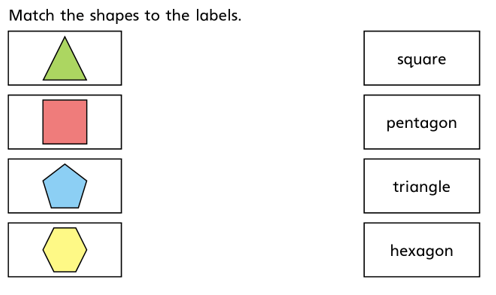 Let’s recap on the names of our 2D shapes.
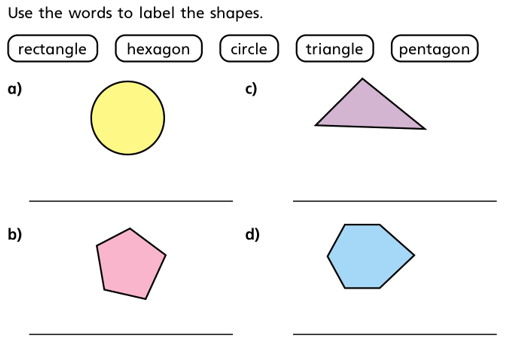 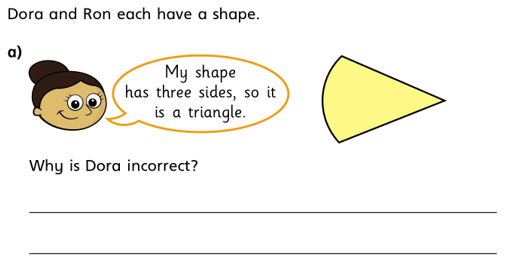 Please give clear reasons for your answer.
Use as much mathematical vocabulary as possible.
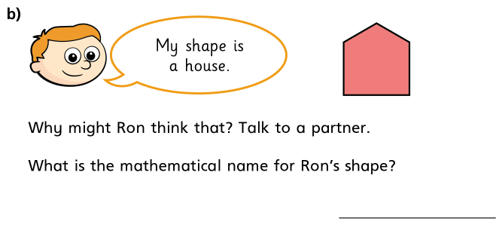 Use this information to help you solve the next few slides.
Examples of Quadrilaterals:
Shapes that are quadrilaterals are:

parallelogram
rectangle
rhombus
square
trapezium
kite
What is a Quadrilaterals
Quadrilateral means a shape that is four-sided.

'Quad' means four and 'lateral' means sides.

A quadrilateral is a 2D shape that is closed with four straight sides.

Quadrilaterals have four vertices with interior angles that add up to 360°
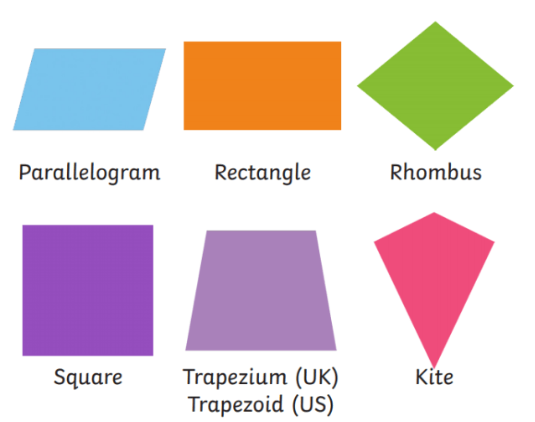 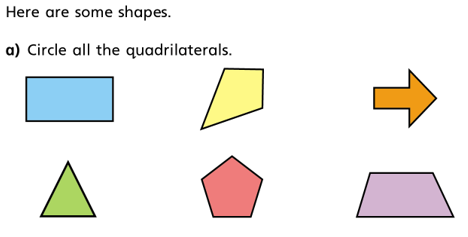 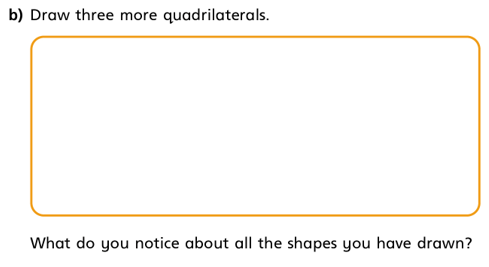 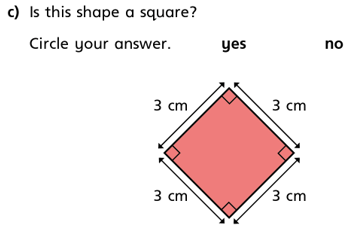 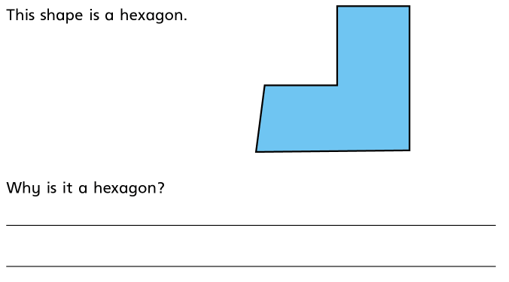 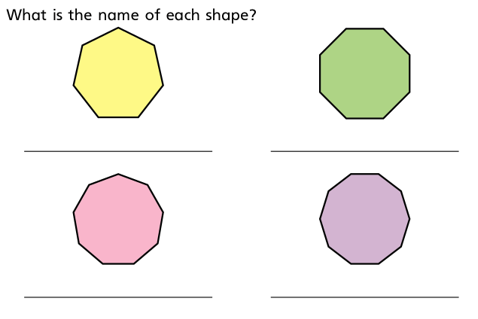 Look at the previous slide to recognise what a quadrilateral is.
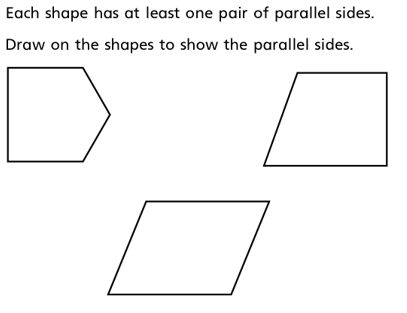 Look at previous work to remember what parallel lines are